Рідкі кристали та їх властивості
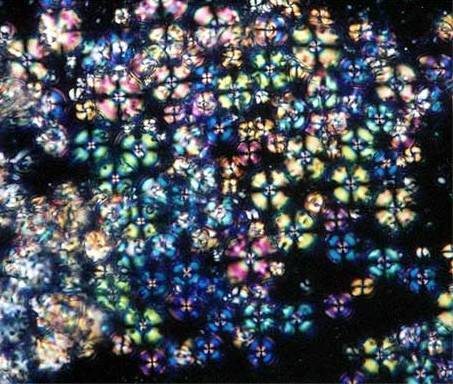 Підготувала Кравченко Дарина
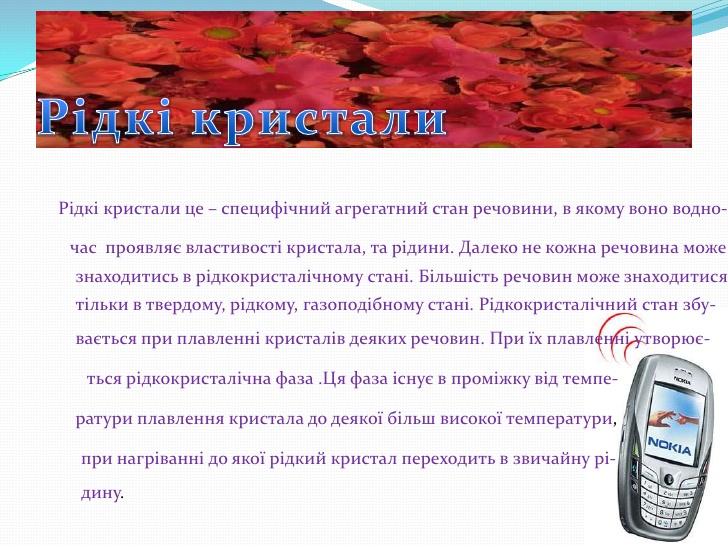 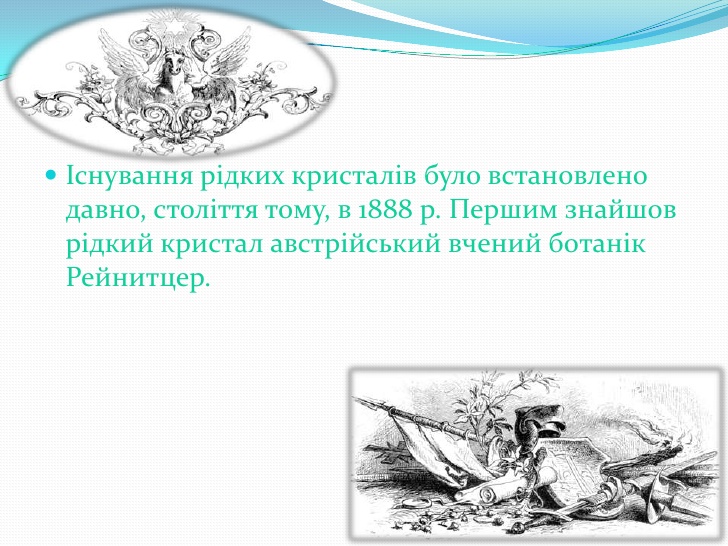 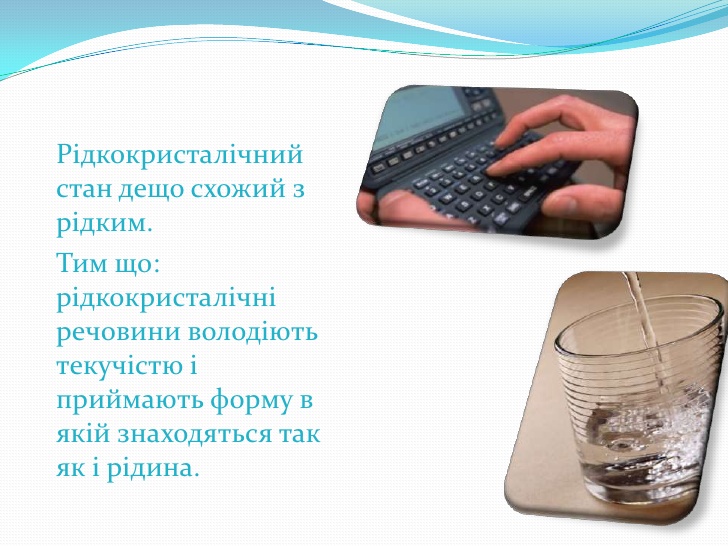 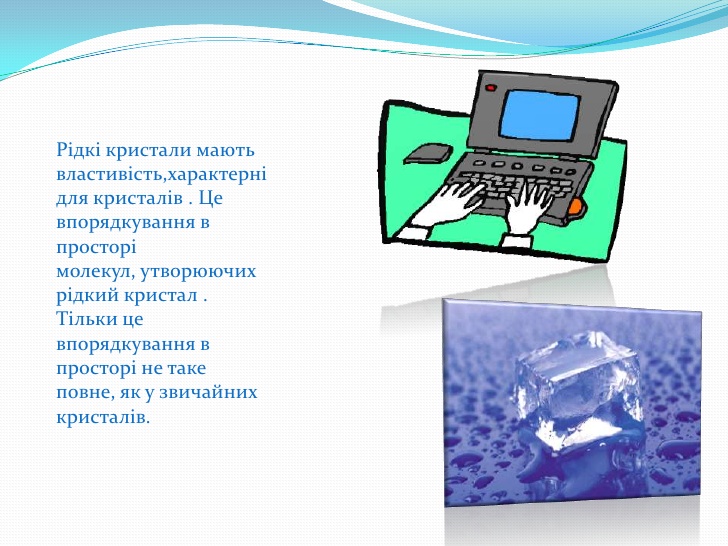 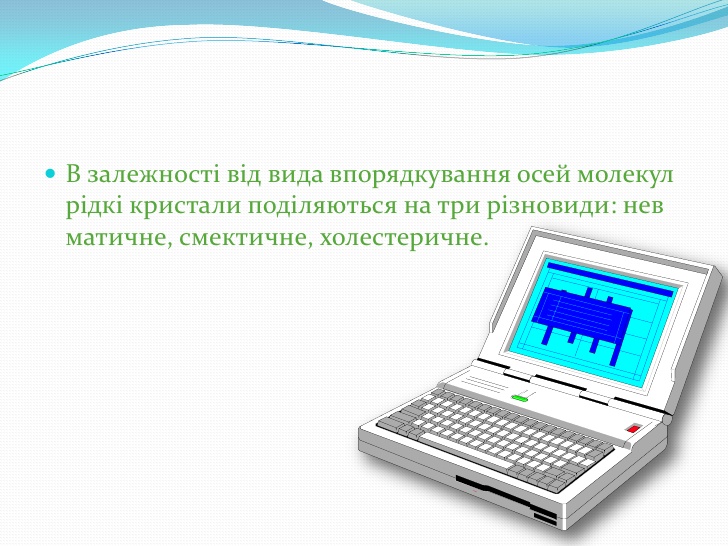 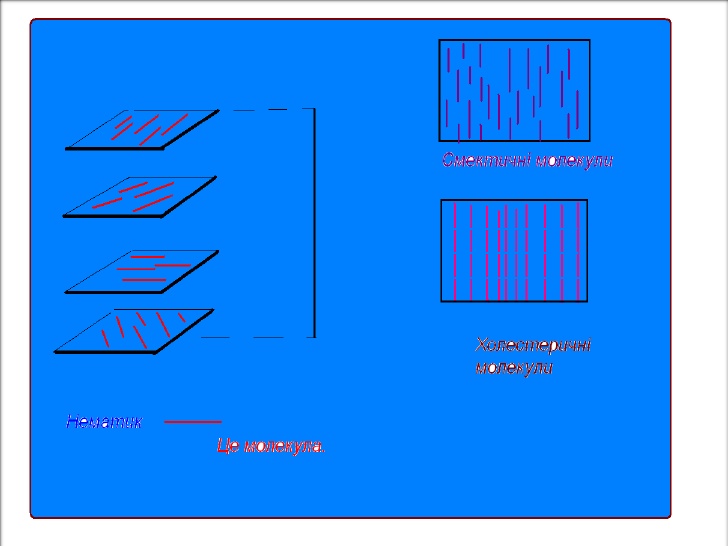 Застосування рідких кристалів.Термографія.
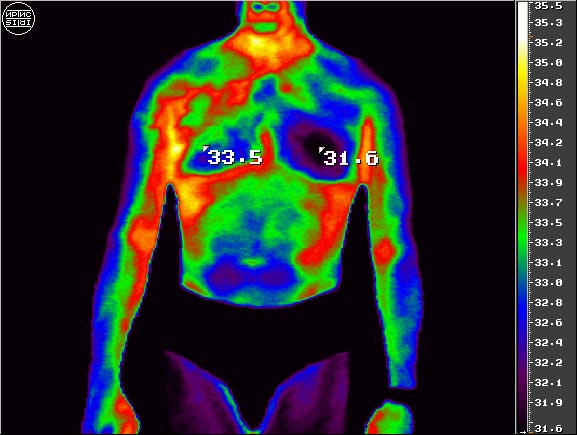 Застосування рідких кристалів
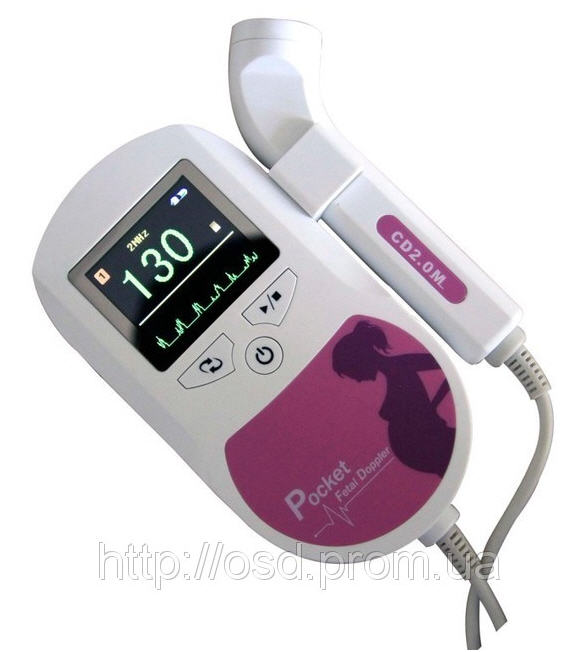 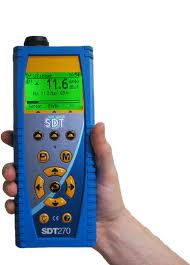 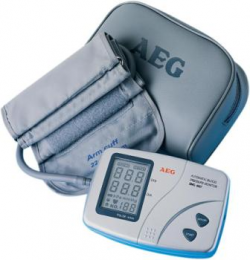 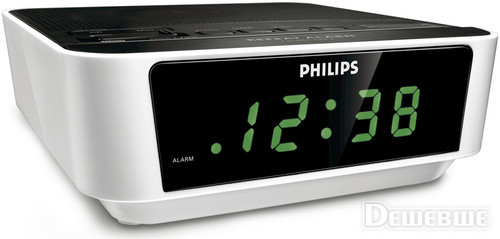 Застосування рідких кристалів у техніці
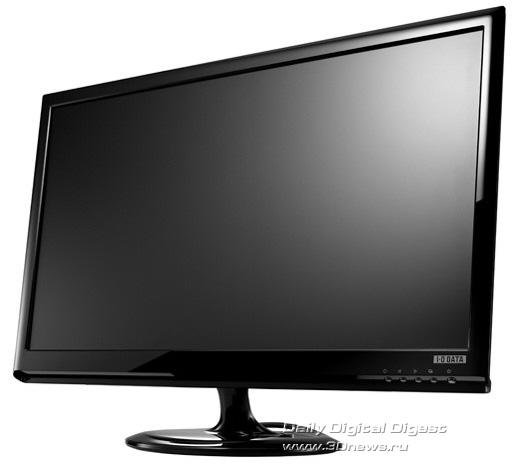 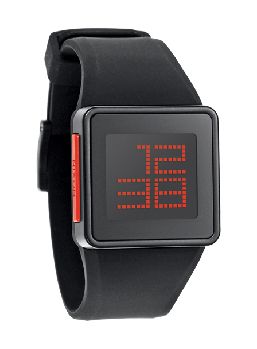 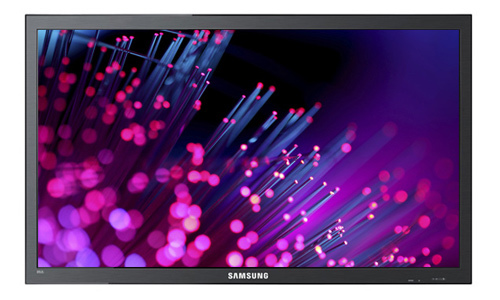 Застосування рідких кристалів у техніці
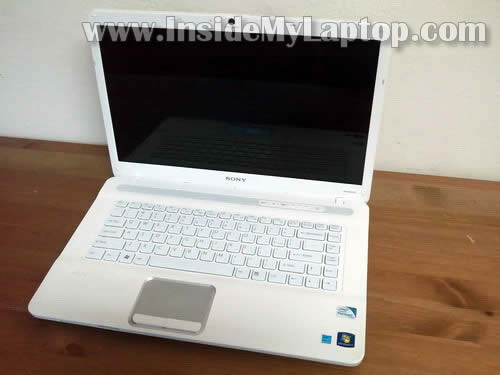 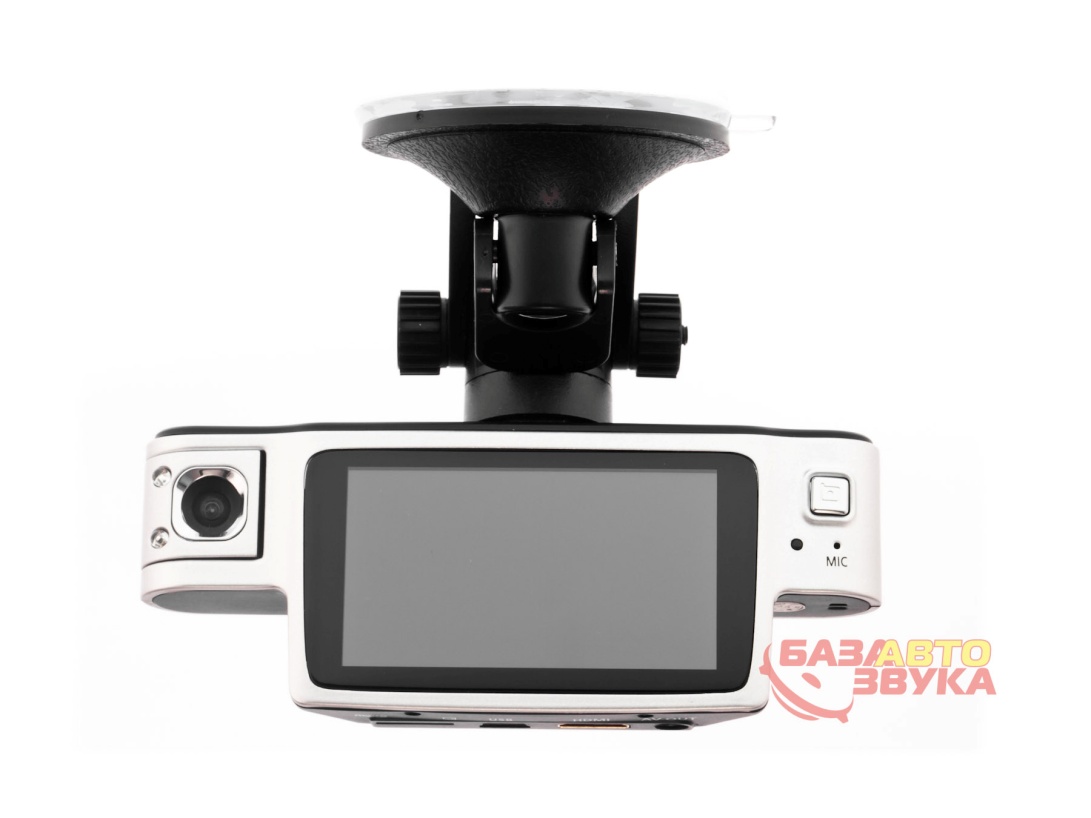 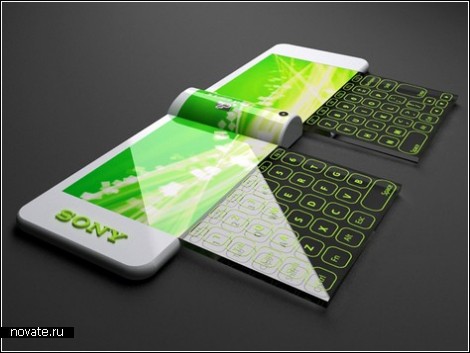 Застосування рідких кристалів у техніці
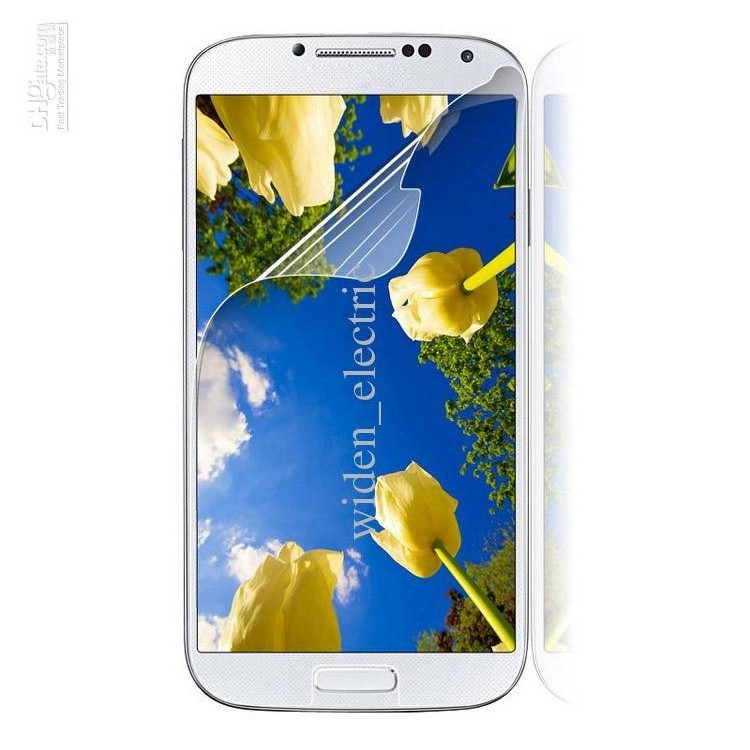 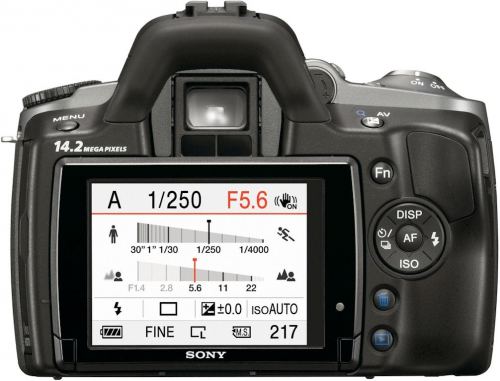